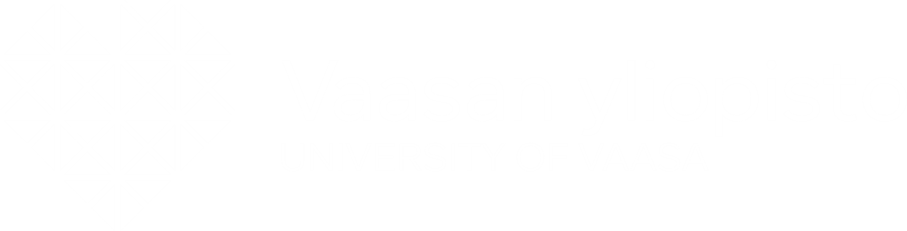 SATE2180Kenttäteorian perusteetVirta, Virtatiheys ja johteetSähkötekniikka/MV
Sähkövirta I ja virtatiheys J
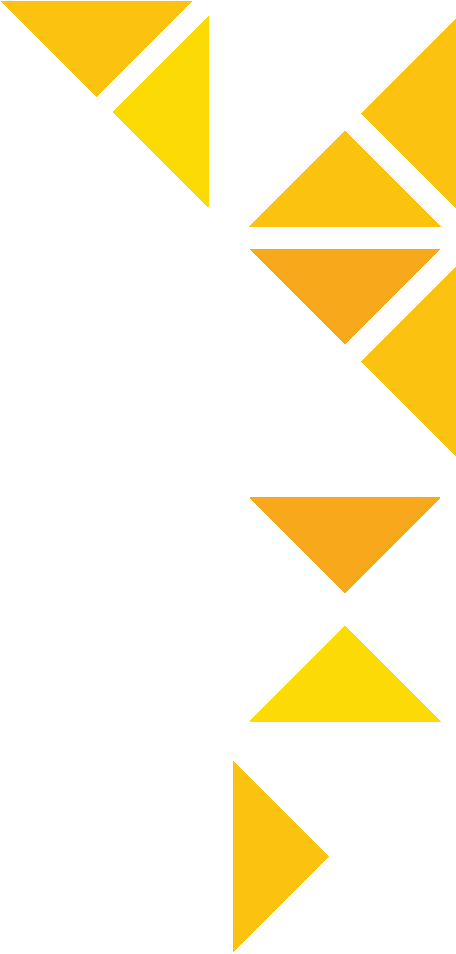 = tietyn pisteen tai tietyn pinta-alan läpi kulkevan sähkövarauksen määrä aikayksikössä
Yksikkö A = C/s
Virtatiheys J (A/m2)
27.9.2018
Vaasan yliopisto | Sähkötekniikka | SATE2180 Virta, virtatiheys ja johteet
2
E
+Q
v
Varaus Q tyhjössä
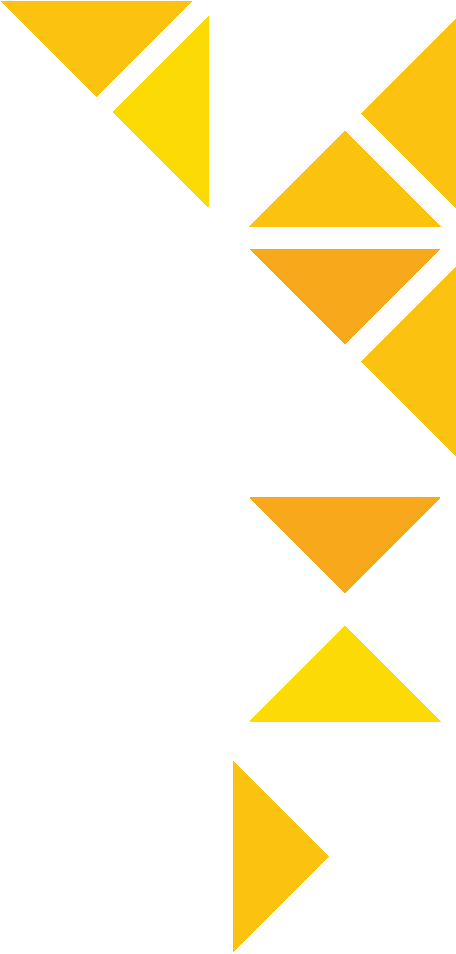 Tyhjössä olevassa sähkökentässä E varaukseen Q vaikuttava voima F = QE saa aikaan vakiokiihtyvyyden
=>  Varaus liikkuu E:n suuntaan kiihtyvällä nopeudella v.
27.9.2018
Vaasan yliopisto | Sähkötekniikka | SATE2180 Virta, virtatiheys ja johteet
3
E
Varaus Q nesteessä/kaasussa
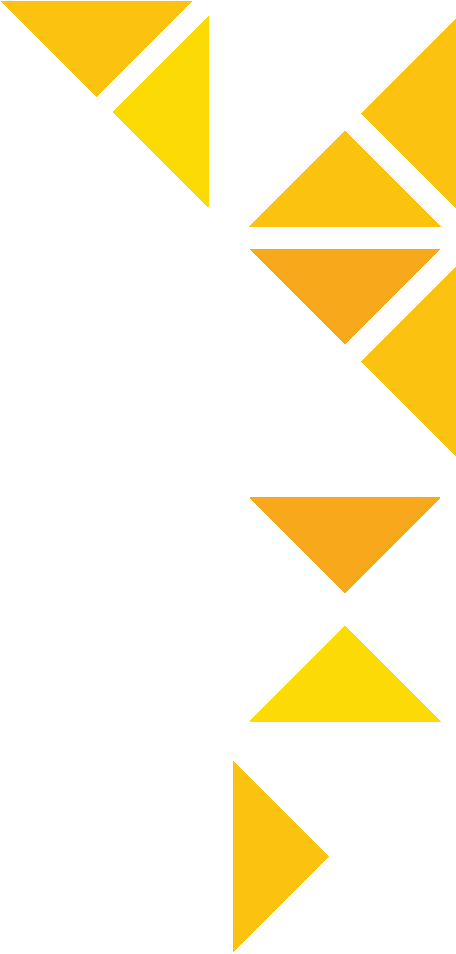 Nesteessä tai kaasussa varaus Q törmäilee väliaineen hiukkasiin 
 suunta vaihtuu satunnaisesti.
Vakio kentässä E ja homogeenisessa väliaineessa on keskimääräinen kentän suuntainen nopeus v 
(= kenttänopeus)
v
+Q
27.9.2018
Vaasan yliopisto | Sähkötekniikka | SATE2180 Virta, virtatiheys ja johteet
4
Liikkuvuus m
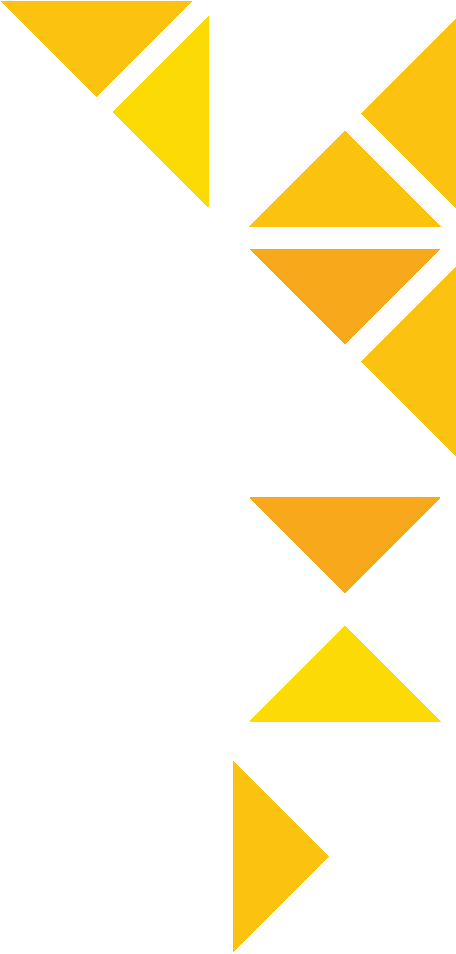 Kenttänopeus v on suoraan verrannollinen kentänvoimakkuuteen E.
m  = liikkuvuus (m2/Vs)
 vaihtelee lämpötilan ja kappaleen kiderakenteen mukaan
27.9.2018
Vaasan yliopisto | Sähkötekniikka | SATE2180 Virta, virtatiheys ja johteet
5
v
V
S
Virtatiheys J
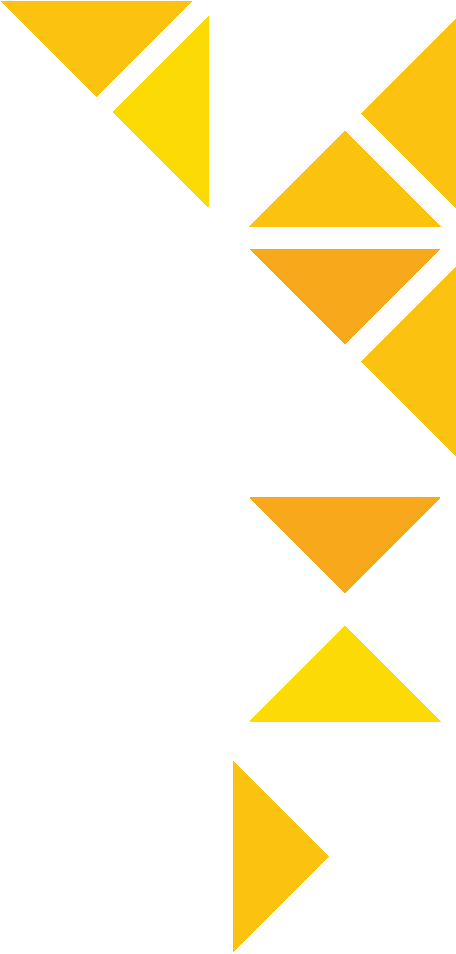 Tilavuusvaraustihentymä rV liikkuu oikealle kenttänopeudella v.
Tihentymän kulkiessa pinta-alan S lävitse,
se aikaan saa konvektiovirran, 
jonka virtatiheys on
rV
27.9.2018
Vaasan yliopisto | Sähkötekniikka | SATE2180 Virta, virtatiheys ja johteet
6
v
E
S
Johdinvirtatiheys J
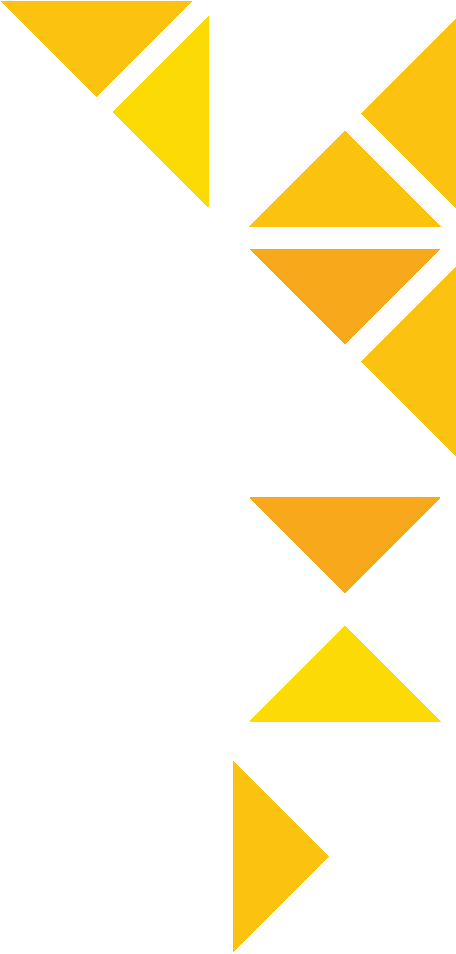 Aiheutuu johtimen sisällä olevasta sähkökentästä:
27.9.2018
Vaasan yliopisto | Sähkötekniikka | SATE2180 Virta, virtatiheys ja johteet
7
J
E
Johtavuus s nesteissä ja kaasuissa
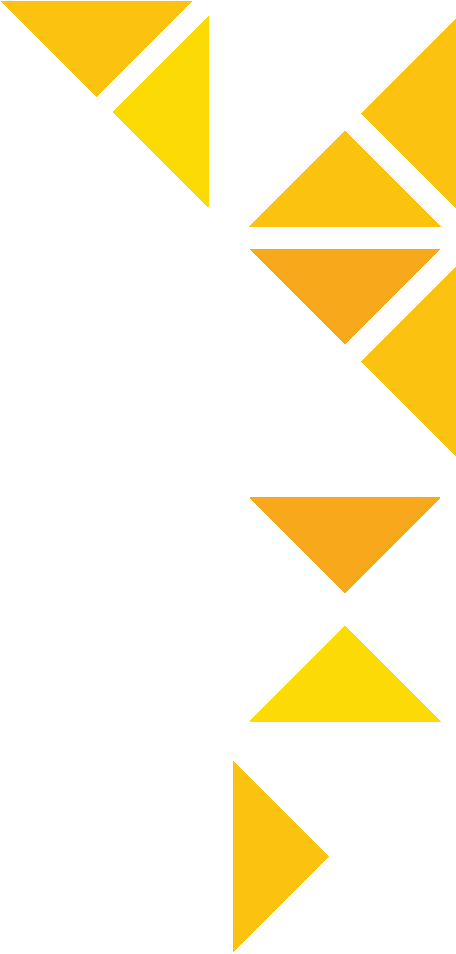 Aiheuttajina positiiviset ja negatiiviset ionit:
27.9.2018
Vaasan yliopisto | Sähkötekniikka | SATE2180 Virta, virtatiheys ja johteet
8
J
E
Johtavuus s johteissa
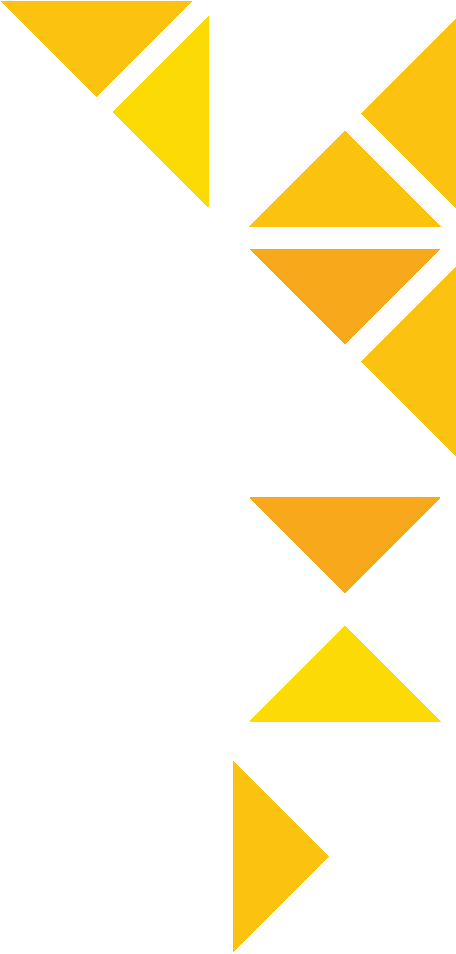 Aiheuttajina valenssielektronit:
27.9.2018
Vaasan yliopisto | Sähkötekniikka | SATE2180 Virta, virtatiheys ja johteet
9
J
E
Johtavuus s puolijohteissa
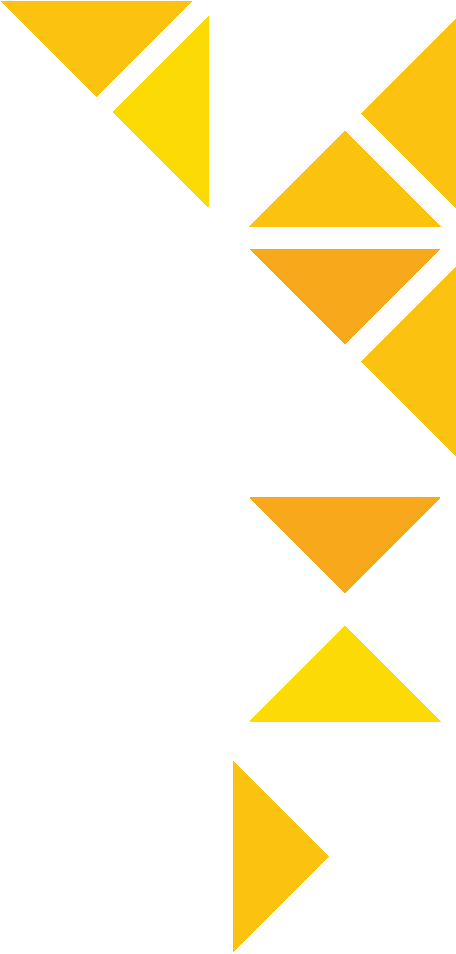 Aiheuttajina elektroni-aukko -parit:
27.9.2018
Vaasan yliopisto | Sähkötekniikka | SATE2180 Virta, virtatiheys ja johteet
10
dS
J
S
Virran I ja virtatiheyden J välinen yhteys
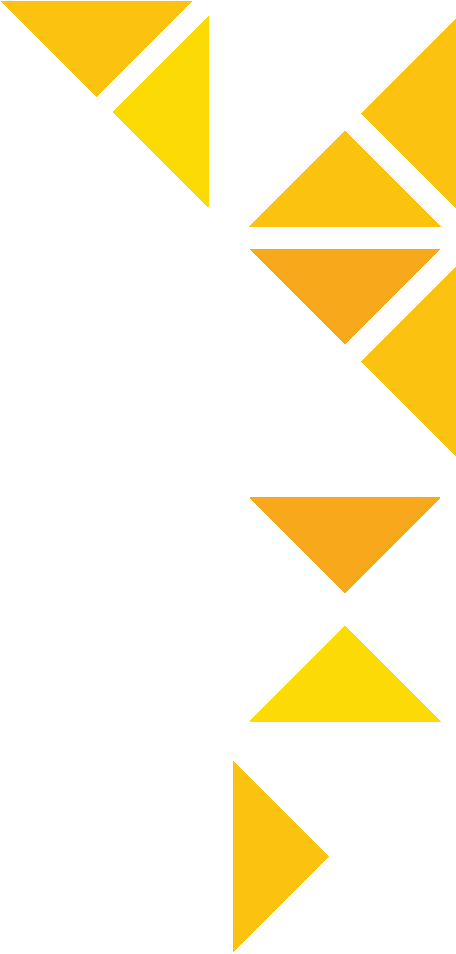 Jos virrantiheys J kulkee pinta-alan S lävitse
27.9.2018
Vaasan yliopisto | Sähkötekniikka | SATE2180 Virta, virtatiheys ja johteet
11
E, J
l
U
Kokonaisvirta I johtimessa
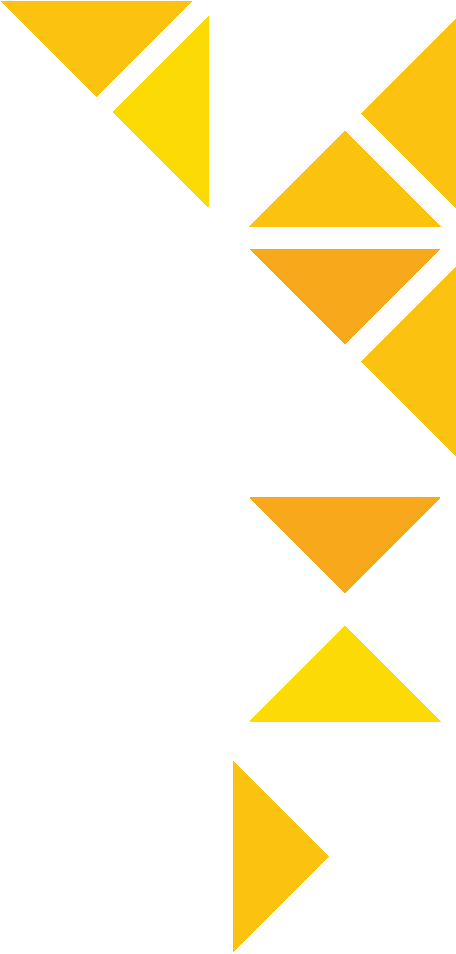 Kun vakio poikkipintaiseen A pituudeltaan l olevan johtimen päiden välillä on potentiaaliero eli jännite U, niin
A
olettaen, että virta on tasaisesti jakautunut pinta-alalle A.
27.9.2018
Vaasan yliopisto | Sähkötekniikka | SATE2180 Virta, virtatiheys ja johteet
12
Johtimen resistanssi R virtatiheyden J ollessa vakio
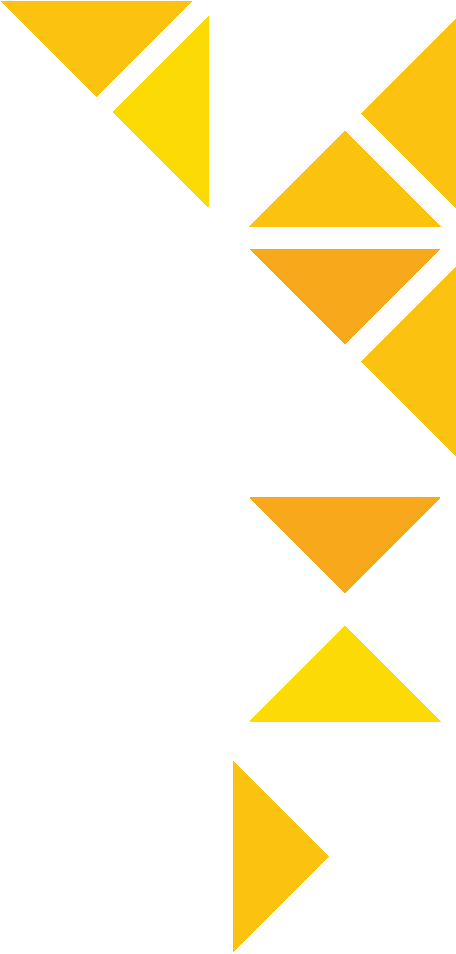 Em. tilanteessa kokonaisvirta:
Ohmin lain mukaisesti:
27.9.2018
Vaasan yliopisto | Sähkötekniikka | SATE2180 Virta, virtatiheys ja johteet
13
Johtimen resistanssi R virtatiheyden J ollessa ei-vakio
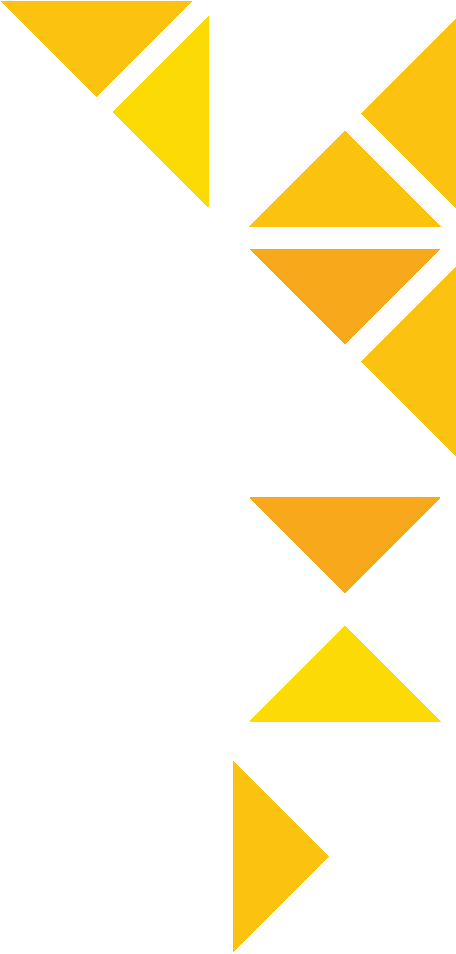 Ohmin lain mukaisesti:
Jos vain sähkökentän voimakkuus E on tiedossa:
27.9.2018
Vaasan yliopisto | Sähkötekniikka | SATE2180 Virta, virtatiheys ja johteet
14
z
r
Virtatason virtatiheysK (tai JS)
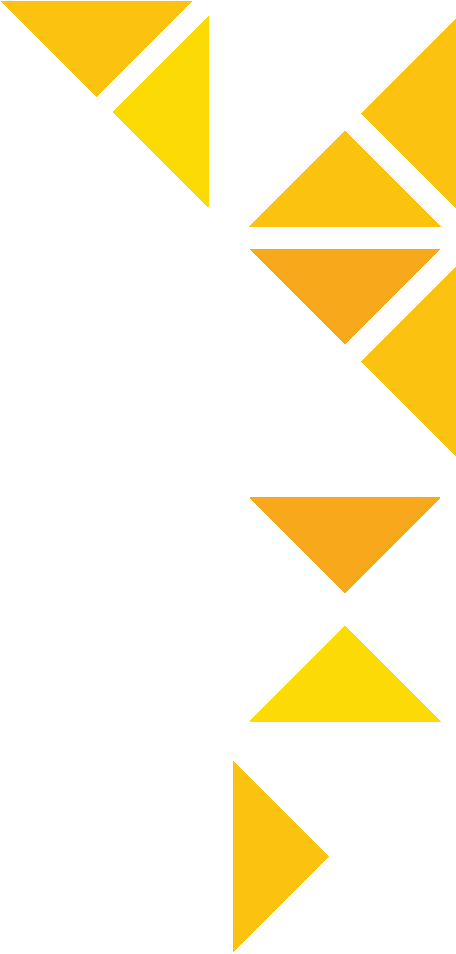 Kun kokonaisvirta I kulkee suuntaan z sylinterinmuotoista (säde r) tasoa, niin jokaisessa ko. tason pisteessä
K
Yleisessä muodossa  integroidaan virtatason virtatiheyden K normaalikomponenttia:
27.9.2018
Vaasan yliopisto | Sähkötekniikka | SATE2180 Virta, virtatiheys ja johteet
15
Virran I jatkuvuusehto
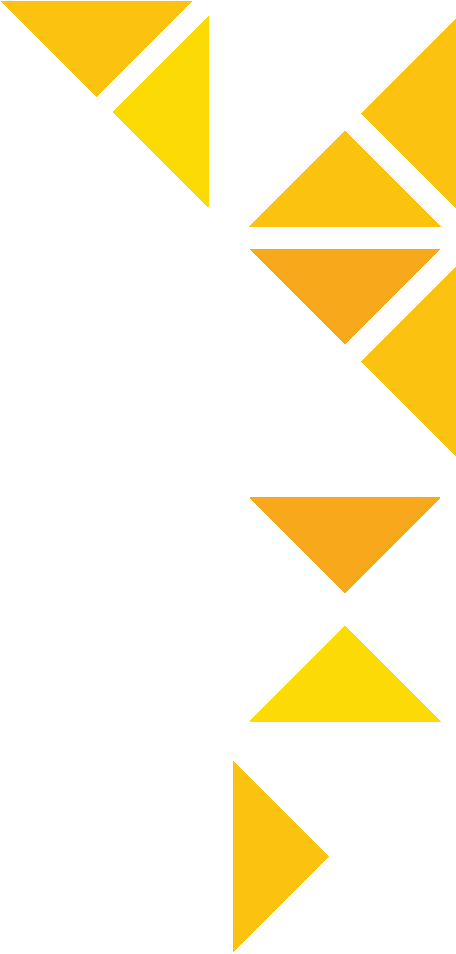 Suljetulla pinnalla:
27.9.2018
Vaasan yliopisto | Sähkötekniikka | SATE2180 Virta, virtatiheys ja johteet
16
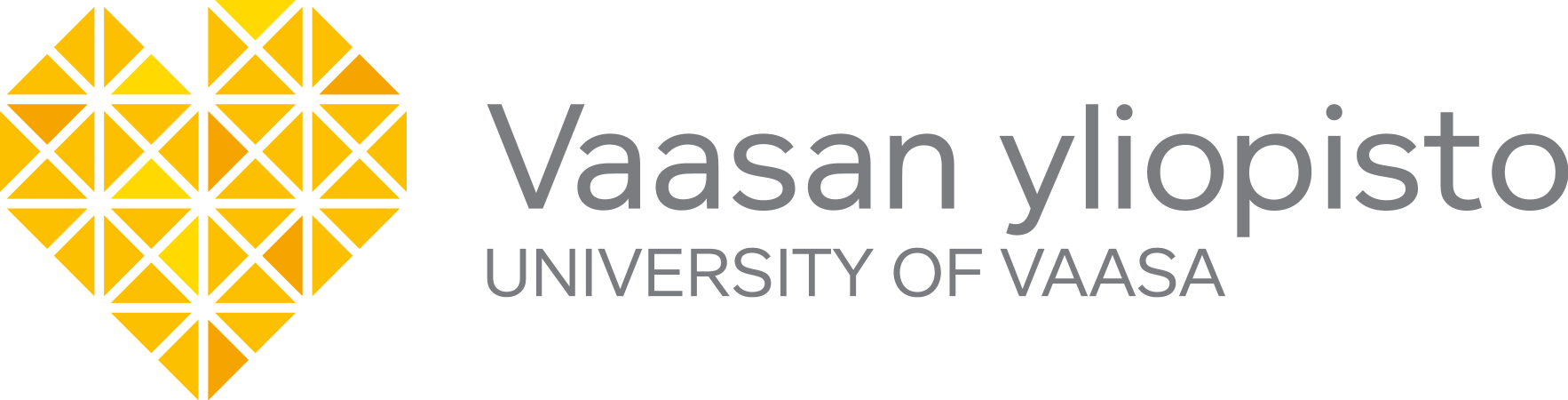 27.9.2018
Vaasan yliopisto | Sähkötekniikka | SATE2180 Virta, virtatiheys ja johteet
17